ТЕМА 6. РЕЧЬ ЗАЩИТНИКА В СУДЕ
1. Защитительная речь в суде первой инстанции: отличительные особенности, требования к речи.
2. Подготовка речи защитника.
3. Структура судебной речи защитника.
Самостоятельно:
4. Особенности речи адвоката в суде второй инстанции.
5. Особенности речи адвоката при представлении интересов потерпевшего, гражданского истца и гражданского ответчика.
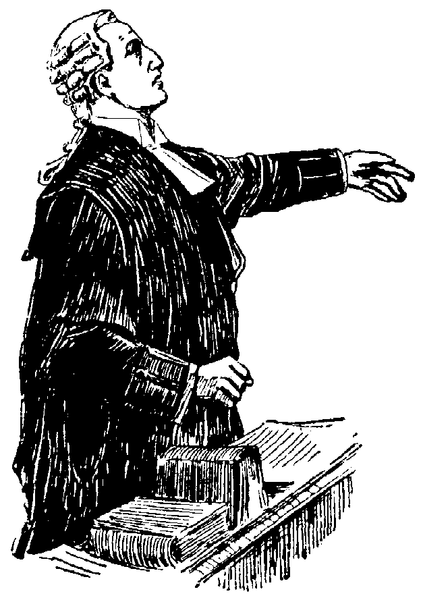 1. Защитительная речь в суде первой инстанции: отличительные особенности, требования к речи.
Судебная речь адвоката в уголовном процессе - это публичное выступление защитника обвиняемого 
(может быть и представителя потерпевшего, гражданского истца, гражданского ответчика), 
произнесенная в судебном заседании и обращенная к суду 
в целях психологического и юридического воздействия на них 
при изложении выводов защитника в пользу защищаемого им гражданина.
Виды речей:
Речь в рамках судебных прений;
Выступление с репликой;
Речи, произнесенные при:
- заявлении ходатайств;
- изложении позиции о порядке рассмотрения дела;
- выражении мнения по заявленному ходатайству сторон уголовного процесса;
- в других предусмотренных законом случаях.
Речь, произнесенная в рамках кассационной и надзорной инстанции
Цицерон: какими же качествами должен обладать хороший адвокат? Шесть принципов:
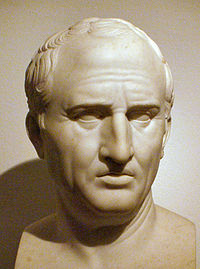 1. Понимать, что доходит до разума людей и трогает их сердца.
2. Понимать мотивы поступков, чтобы постичь глубины человеческого поведения.
3. Переходить от частностей дела к его универсальным истинам.
4. Вовлекать аудиторию в фабулу дела.
5. Выявлять нелогичность оппонента.
6. Выражать свои чувства и логику доступным для аудитории языком.
Отличительные особенности защитительной речи
Требования к речи защитника
Надо говорить не так, чтобы вас можно было понять, а так, чтобы нельзя было не понять вас
Заранее подготовленная
Содержательная
Сжатая, емкая, хорошо проработанная
Убедительная, мотивированная
Юридически грамотная, простая для понимания
Глубокий анализ обстоятельств дела
Критический разбор доводов и доказательств
Не должны допускаться личные препирательства, укоры, насмешки
Не следует касаться личности противника
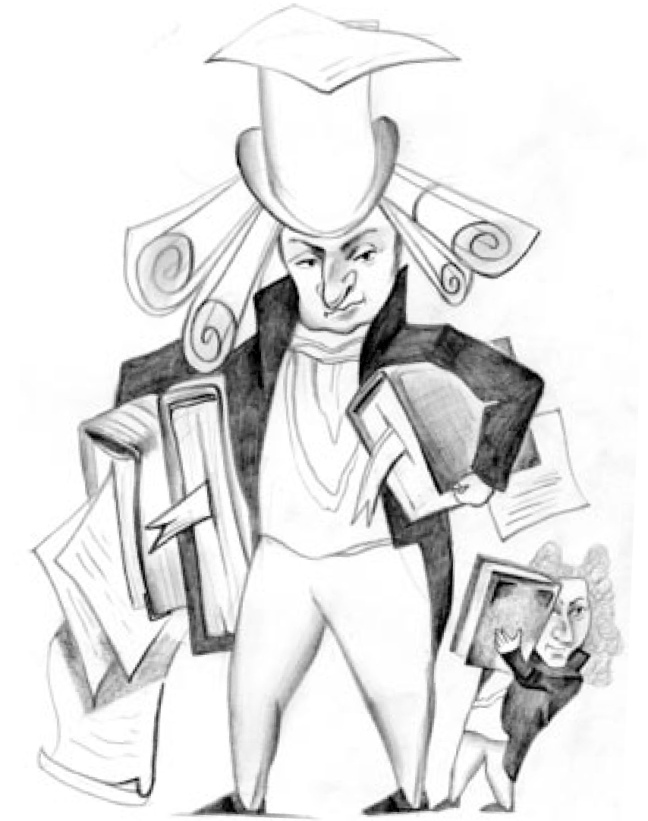 3. Структура судебной речи защитника
Позиция по делу
Вступительная часть защитительной речи
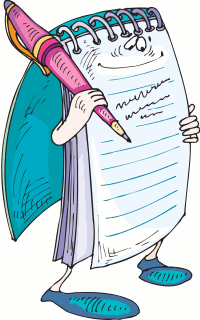 Важно найти правильное начало
Пробудить интерес к своей речи со стороны суда и присутствующих
Обращение
Продолжительность вступительной части защитительной речи должна исходить из объема всей речи; максимальная лаконичность вступления
Первые фразы должны быть короткими, предельно простыми
Должно быть логически связано с остальными частями защитительной речи
Вступительная часть речи определяет стержень, по которому дальше будет развиваться изложение материала
Анализ и оценка доказательств
Задача защитника состоит в том, чтобы 
систематизировать, 
под углом защиты оценить собранные по делу доказательства и 
представить суду свои выводы о доказанности или недоказанности предъявленного подсудимому обвинения

Защитник: 
опровергает либо все обвинение в целом, либо его часть, 
обосновывает и доказывает необходимость иной правовой оценки содеянного или 
отстаивает меньшую степень вины и ответственности подсудимого
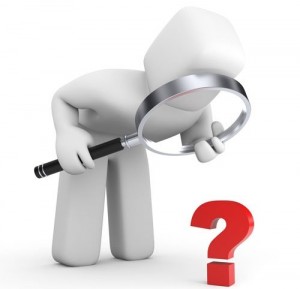 Анализ и оценка доказательств
Характеристика личности подсудимого
раскрыть перед судом весь комплекс социально значимых внутренних и внешних свойств и качеств подсудимого
причины, которые способствовали его совершению, объективные и субъективные факторы, побудившие лицо нарушить закон
раскрыть внутренний мир подсудимого, его мировоззрение, проникнуть в его психологию, переживания, объяснить его поступки
данные о состоянии здоровья подсудимого, о прежних заслугах, о его отношении к труду, к семье и др., что играет в пользу подзащитного
черты и факты характера подсудимого, которые прямо указаны в законе в качестве смягчающих обстоятельств
совершение преступления под влиянием угрозы, в силу материальной, служебной либо иной зависимости; 
совершение преступления впервые, вследствие случайного стечения обстоятельств; 
совершение преступления под влиянием сильного душевного волнения, вызванного неправомерными действиями потерпевшего; 
предотвращение виновным вредных последствий совершенного преступления; 
чистосердечное раскаяние; 
явка с повинной; активное содействие раскрытию преступления
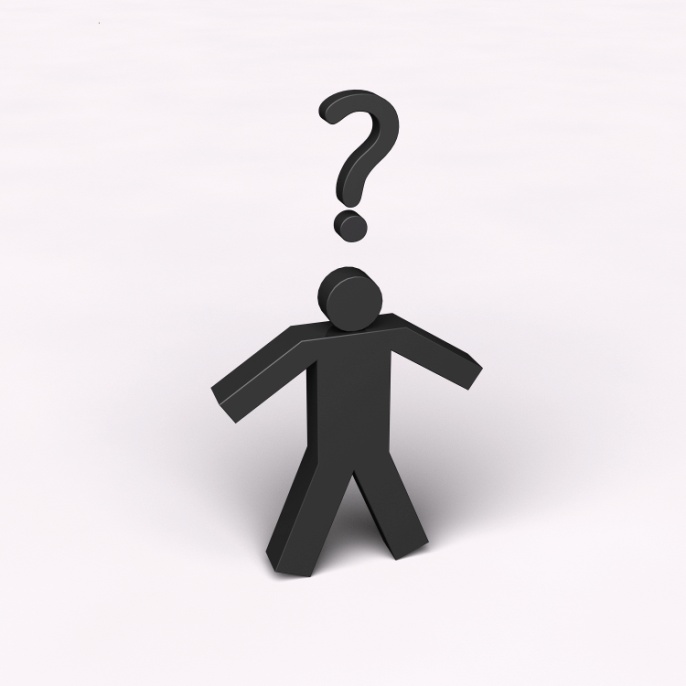 «Конец речи должен закруглить ее, то есть связать с началом, - писал А.Ф. Кони. - Конец - разрешение всей речи ... конец должен быть таким, чтобы слушатели почувствовали, что дальше говорить нечего»
Заключение
Итог всего сказанного
Краткость, логичность, лаконичность
Яркость и выразительность
Нежелательны шаблоны и однообразие
Сделать вывод сказанному, а также закрепить и усилить впечатление
Обобщающая концовка, в которой не все "договорено до конца«
Защитник может обратиться к суду с просьбой:
об оправдании подсудимого, 
о назначении ему минимального срока наказания, 
о применении к нему условного осуждения. 
Защитник вправе высказать свои соображения относительно заявленного гражданского иска и по другим вопросам, важным для подзащитного.
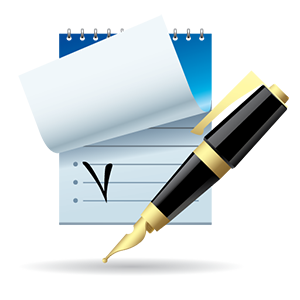